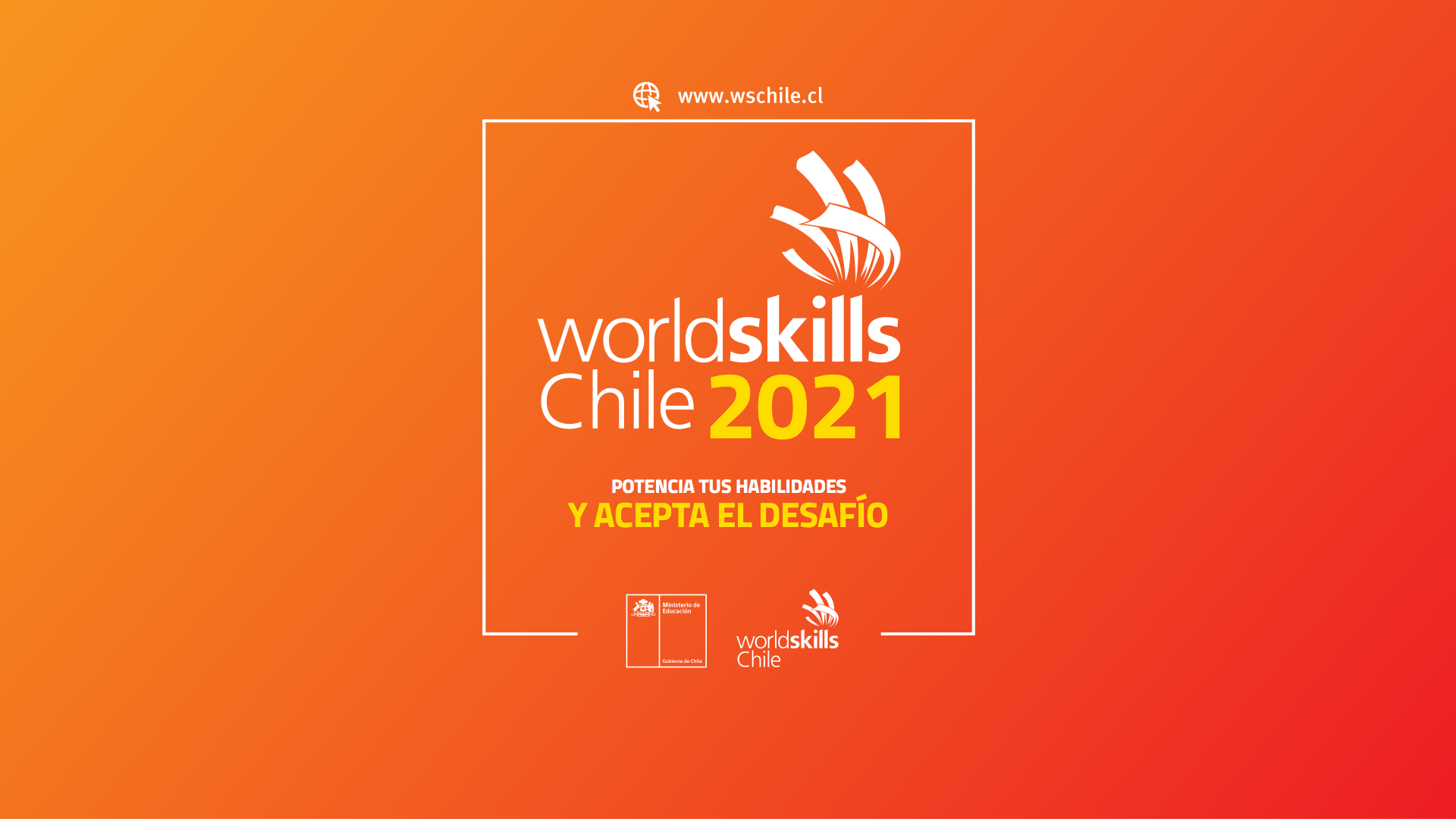 MARÍA JOSÉ VALDEBENITO
UNIVERSIDAD ALBERTO HURTADO
DEPARTAMENTO DE POLÍTICA EDUCATIVA Y DESARROLLO ESCOLAR
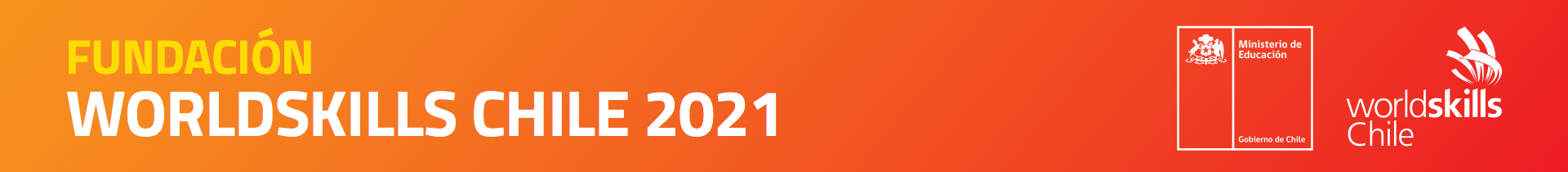 CONTEXTO  PRE PANDÉMICO
TENSIONES
OPORTUNIDADES
Nuevas alternativas de educación a lo largo de la vida

Favorecer un tipo de educación situada y potencialmente innovadora

Alternativa de articulación Liceo-comunidad

Cooperación inter instituciones
Elección y trayectoria vocacional

Segmentación de género (factor cultural externo)

Compromiso actores sector productivo

Articulación educación media-educación superior

Complejidad de la gestión en EMTP
Presentación: Oportunidades y desafíos para la EMTP en el nuevo escenarios
18 de Agosto 2021
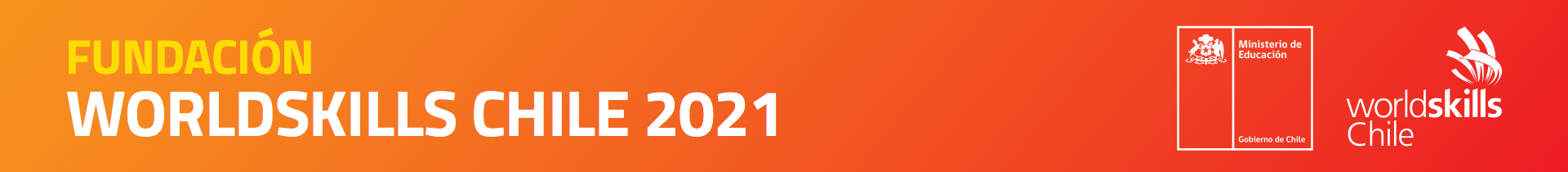 ESTUDIO EN CONTEXTO PANDÉMICO
FONIDE : Desafío Pedagógico de la Formación para el trabajo: Un estudio sobre los docentes de la formación diferenciada en la EMTP (FONIDE  1900090 )
Estudio mixto: cualitativo y cuantitativo

Encuesta
Muestra: 400 docentes  EMTP
Cobertura: Nacional
Temporalidad: Octubre a Diciembre 2020 (Fase cuantitativa)
Aplicación: Online

Entrevista
Casos: 30
Presentación: Oportunidades y desafíos para la EMTP en el nuevo escenarios
18 de Agosto 2021
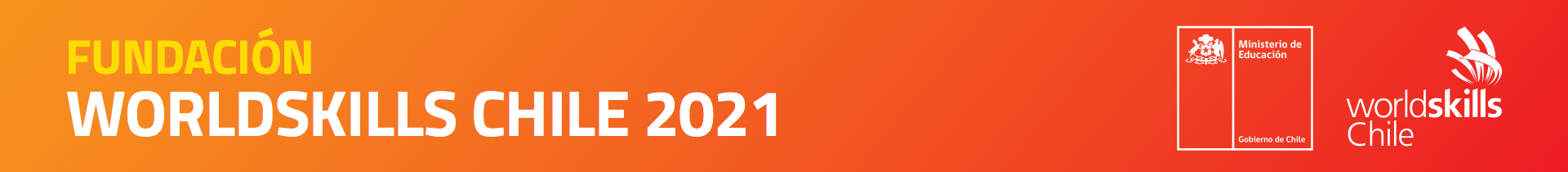 ENCUESTA DOCENTE. 
FONIDE  1900090
TENSIONES
OPOTUNIDADES
Educación a distancia
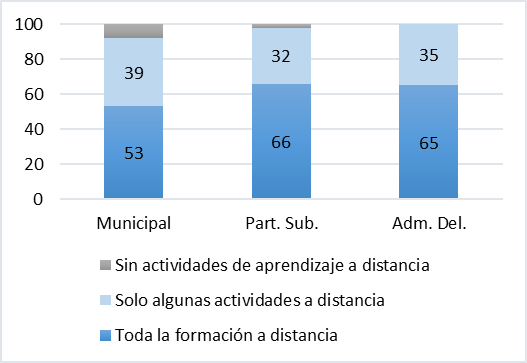 Necesidad de adecuación al contexto de pandemia: formación a distancia y dificultades de vínculo con estudiantes
Presentación: Oportunidades y desafíos para la EMTP en el nuevo escenarios
18 de Agosto 2021
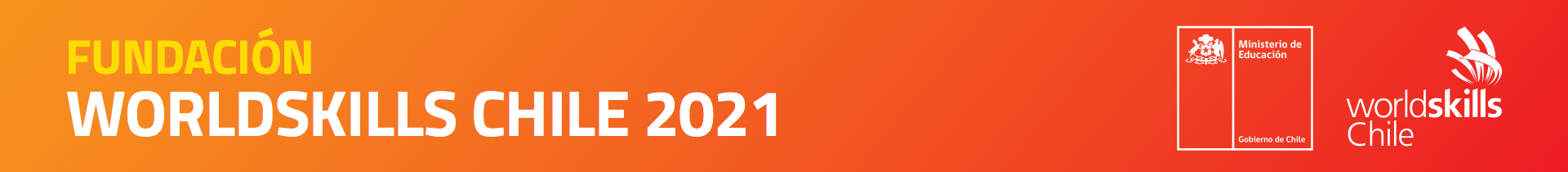 ENCUESTA DOCENTE. 
FONIDE  1900090
TENSIONES
OPOTUNIDADES
Conexión de los estudiantes
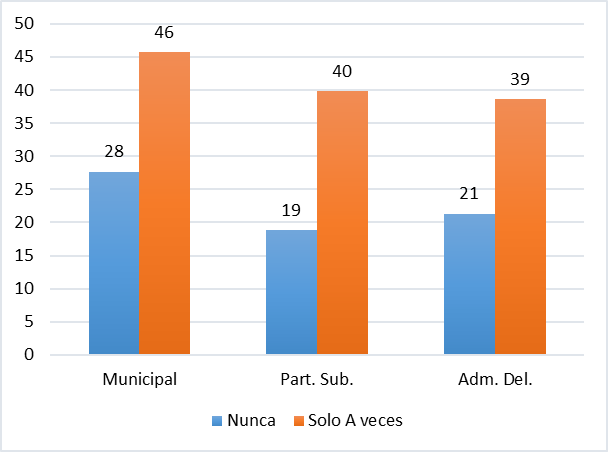 75% o más de los estudiantes nunca se conectaron o solo lo hicieron a veces
Presentación: Oportunidades y desafíos para la EMTP en el nuevo escenarios
18 de Agosto 2021
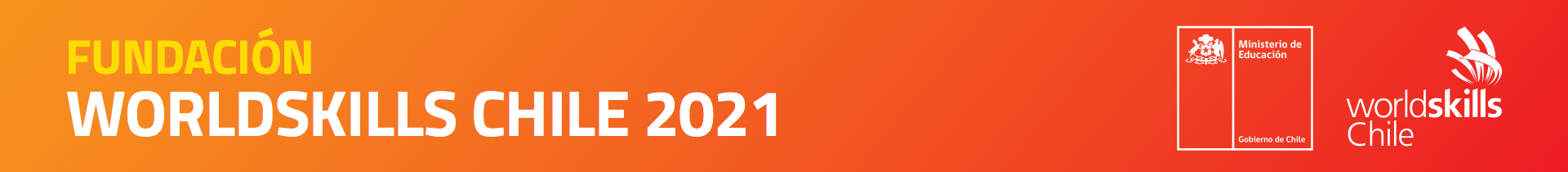 ENCUESTA DOCENTE. 
FONIDE  1900090
TENSIONES
OPOTUNIDADES
Cobertura curricular
Se alcanzó el 75% o más de cobertura curricular y logros de aprendizaje
Presentación: Oportunidades y desafíos para la EMTP en el nuevo escenarios
18 de Agosto 2021
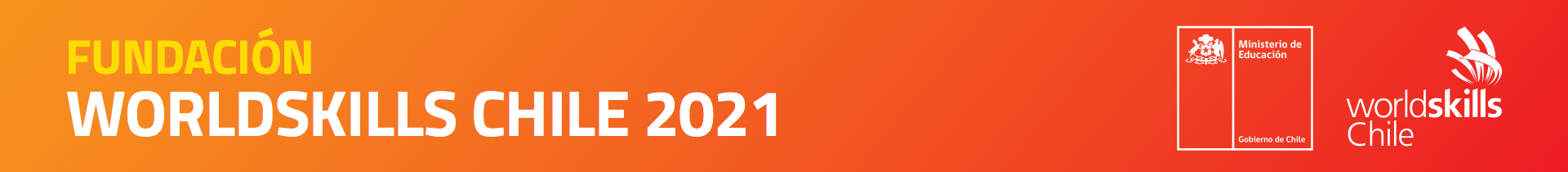 ENCUESTA DOCENTE. 
FONIDE  1900090
TENSIONES
OPOTUNIDADES
Uso de recursos para el aprendizaje
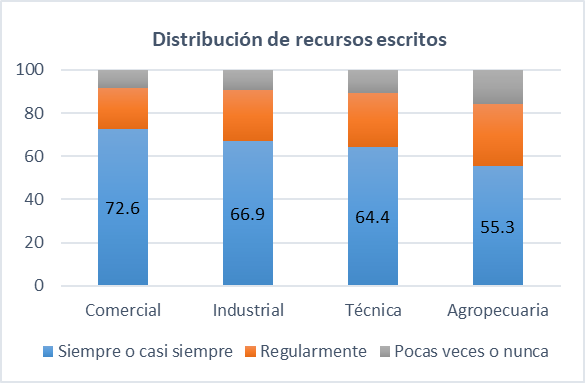 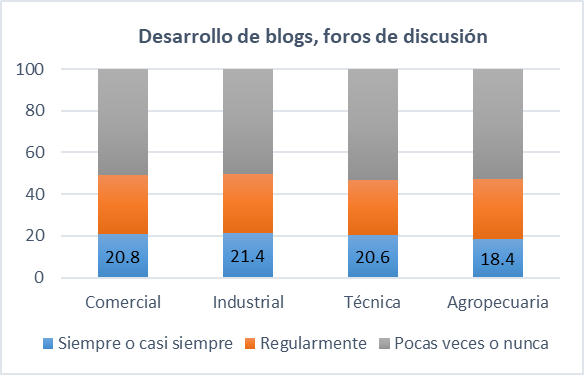 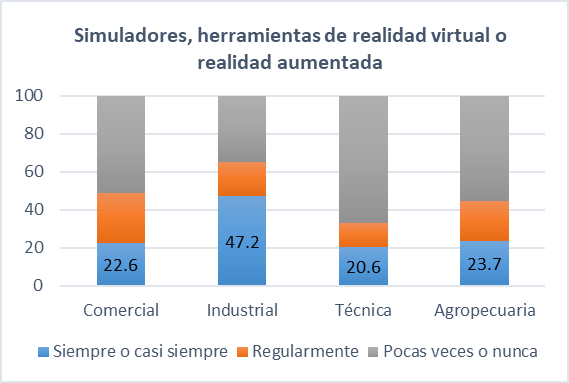 Presentación: Oportunidades y desafíos para la EMTP en el nuevo escenarios
18 de Agosto 2021
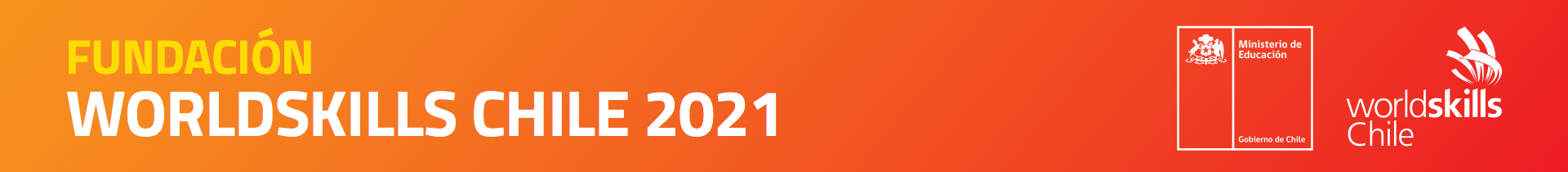 ENCUESTA DOCENTE. 
FONIDE  1900090
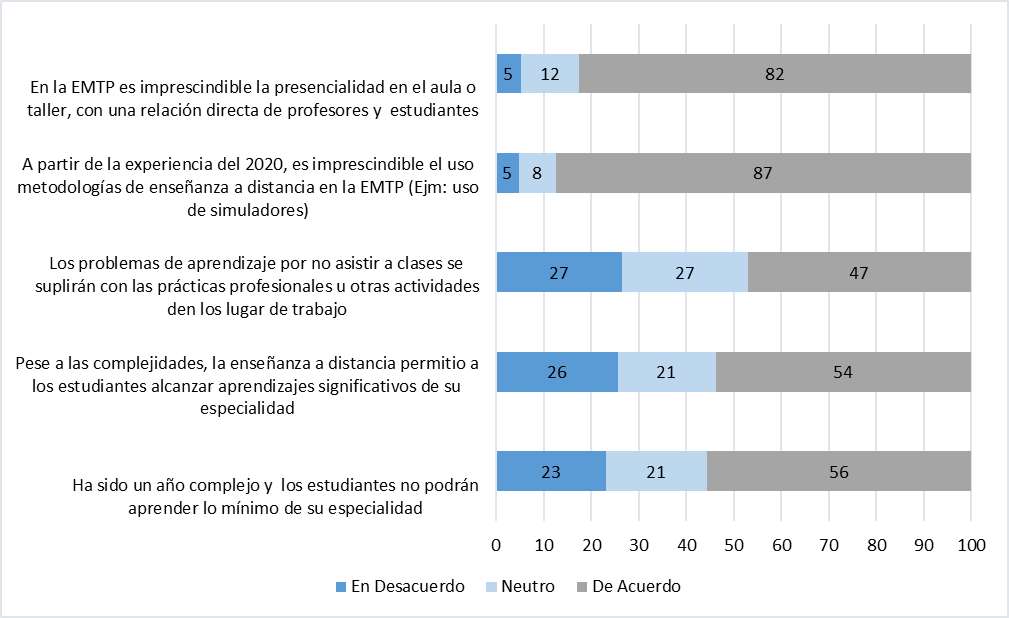 TENSIONES
OPOTUNIDADES
Cobertura curricular
Presentación: Oportunidades y desafíos para la EMTP en el nuevo escenarios
18 de Agosto 2021
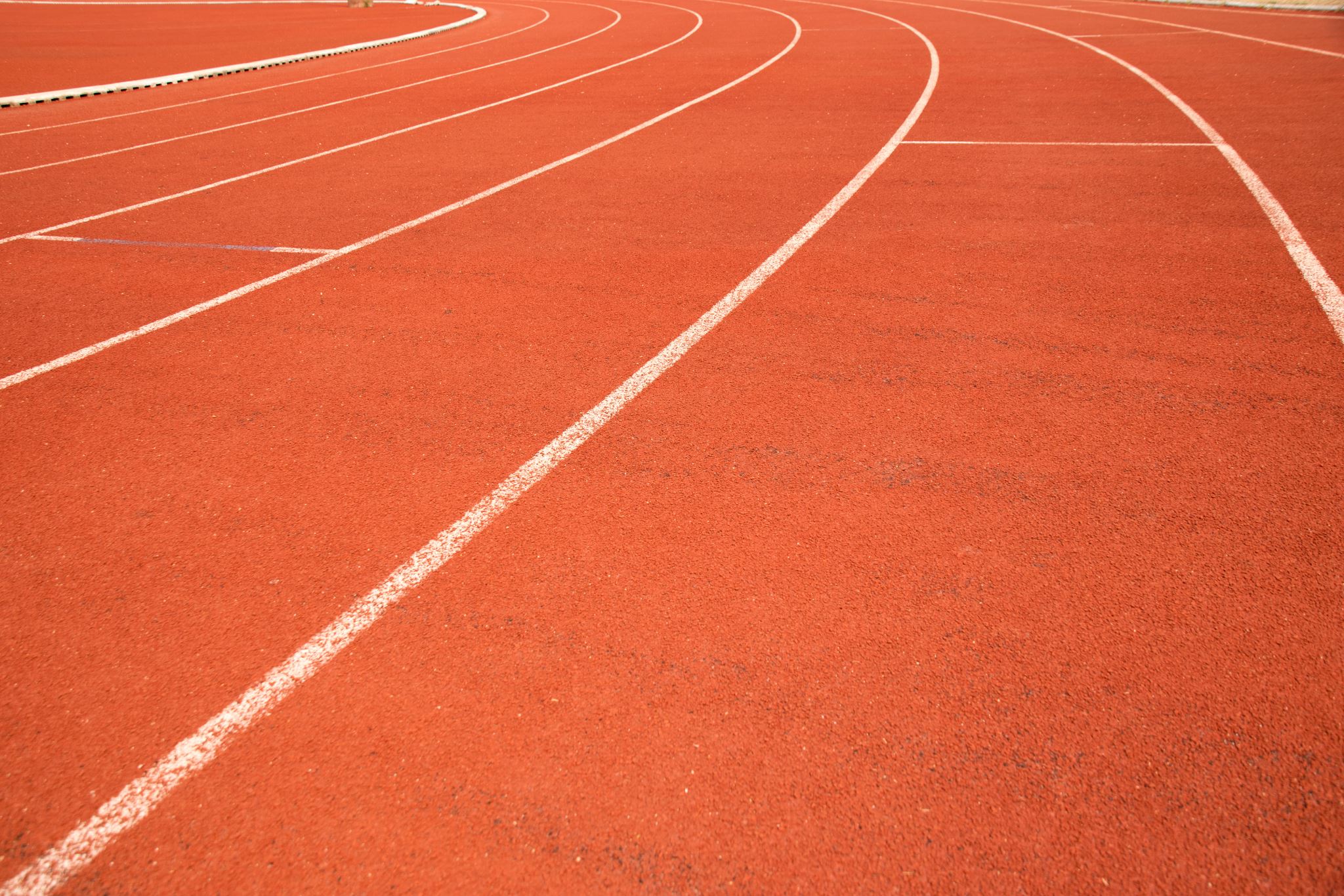 DESAFÍOS
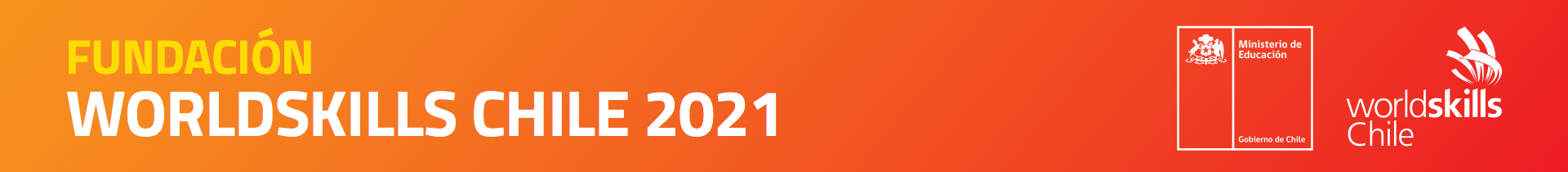 NUEVO CONTEXTO  POST PANDÉMICO ¿?
Explorar alternativas de actualización de recursos y formación docente asociadas al uso de nuevas herramientas

Desarrollar una fuerte estrategia de apoyo a las prácticas profesionales y su gestión

Fortalecer el vínculo con el sector productivo

Mejorar la articulación entre escuela y comunidad

Incrementar las articulaciones en EMTP y ESTP

Apoyar y fortalecer la  gestión directiva y pedagógica  en EMTP
Presentación: Oportunidades y desafíos para la EMTP en el nuevo escenarios
18 de Agosto 2021
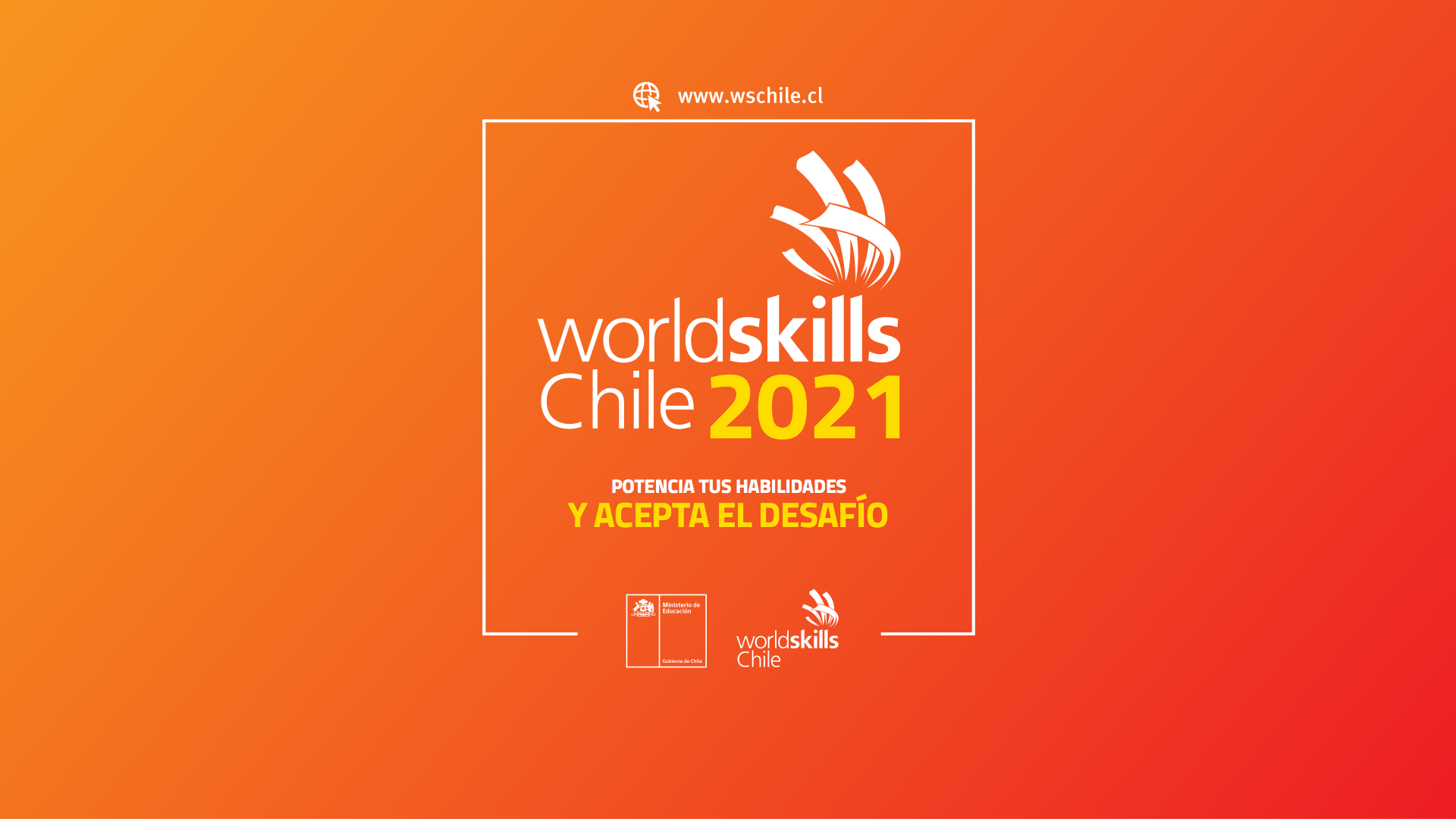 MARÍA JOSÉ VALDEBENITO
UNIVERSIDAD ALBERTO HURTADO
DEPARTAMENTO DE POLÍTICA EDUCATIVA Y DESARROLLO ESCOLAR